The Oneway Chi-Square Test
Karl L. Wuensch
Department of Psychology
East Carolina University
The Basenji is fearful of strangers.
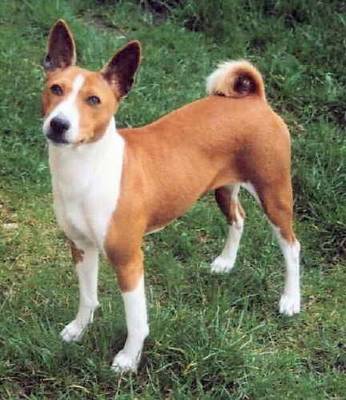 The cocker spaniel is not.
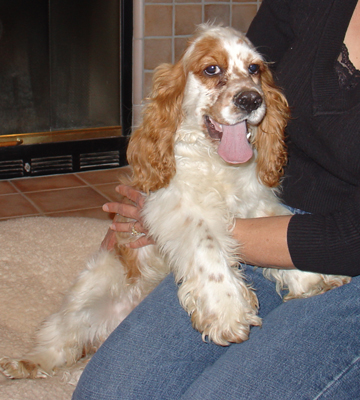 What About A Cockenji?
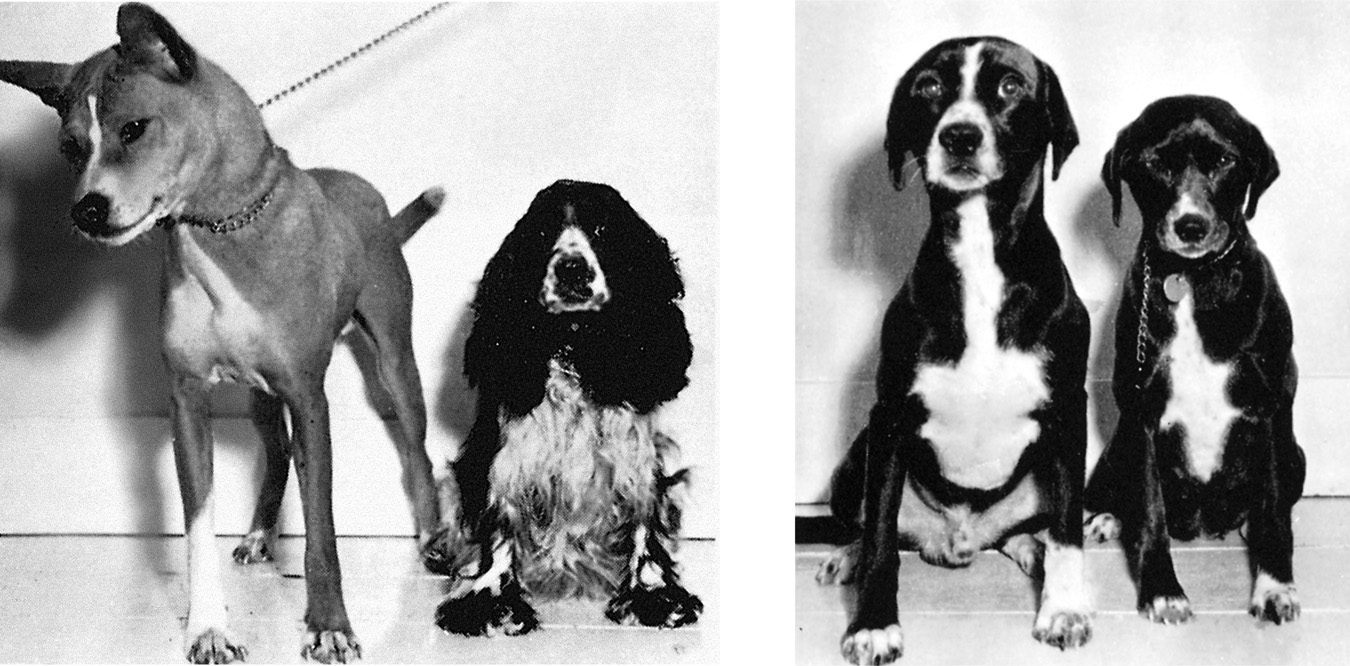 Inheritance of Fearfulness
John Paul Scott and John Fuller
Basenji x Basenji  fearful pups
Cocker x Cocker  fearless pups
Basenji x Cocker  fearful pups
Dominant F gene codes for Fearfulness
Recessive f gene codes for fearlessness
F1 dogs are heterozygous, Ff
Breed F1 Dogs With Each Other
Model Prediction
H0:  75% of the babies will fear strangers, those with FF, Ff, or fF genotypes.
H1: the percentage is not 75%
The data:  18 of 25 puppies (72%) were fearful of strangers.
The analysis:  a one-way goodness of fit test.
Eighty Puppies
55 are fearful (69%), 25 not (31%)
We expected 75% to be fearful = 60 pups
And 25% not fearful, = 20 pups.
Do the observed counts differ enough from those expected to cast doubt on the model?
Chi-Square
df = k-1 = 2-1 = 1
2(1, N = 80) = 1.35, p = .25
Dominance Model Survives
The model was that the dominant gene, F, results in fearfulness and the recessive gene in fearlessness.
This model predicted that 75% of the pups would be fearful.
The p value was not small enough to reject this model.
Correction for Continuity
The “-.5” in the calculation is applied only when df = 1.
AKA the Yates correction.
SPSS does not apply this correction, but should.
Use the Vassar Calculator instead
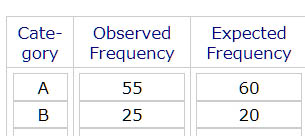 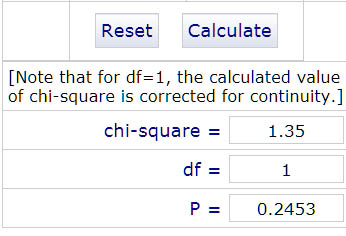 Codominance Model
FF pups (25%) will be high in fear
Ff pups (50%) will be moderate in fear
Ff pups(25%) will have no fear
We classify each pup as high (45), moderate (20), or low (15) in fear. 
We shall not make the correction for continuity when calculating 2
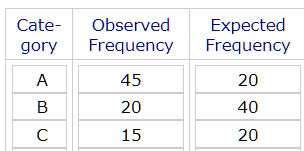 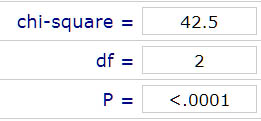 The Codominance Model is Rejected